日常价
9.9一提
直播价格
产品名称
8.8两提、15.9四提
【KIMHOME】迷你小包湿巾
佣金
库存
规格
16包、32包
15%
10000
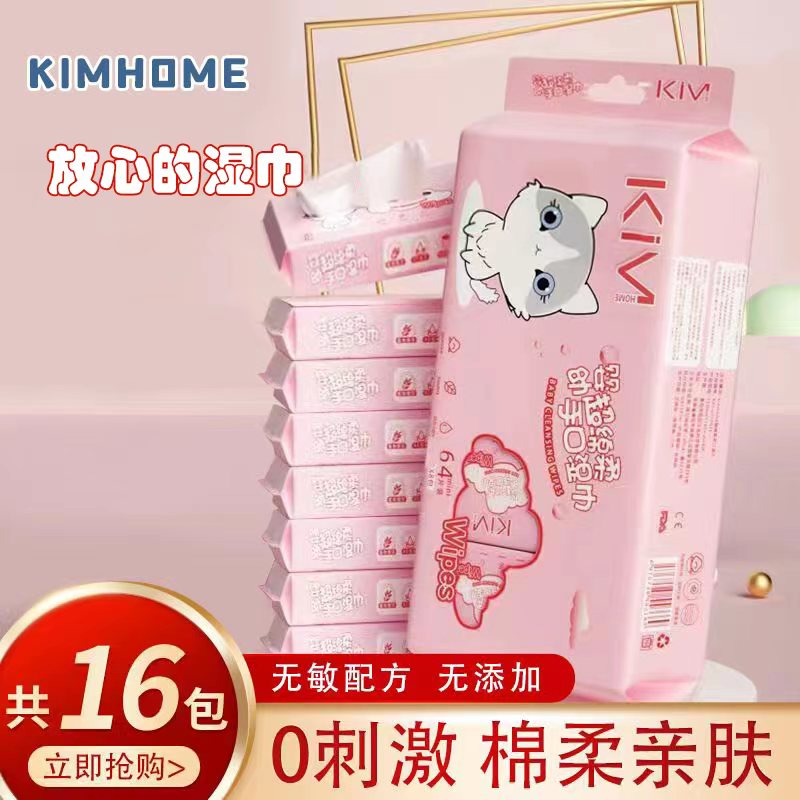 产品图
主要卖点：
材质：无纺布KIMHOME超棉柔手口湿巾小巧时尚、RO纯水、不易掉絮、无敏配方。小身材 不累赘、随身携带不占地，清洁力强、不透污 不脏手、大尺寸够厚实，脏污一擦即净。无有害添加、安心0刺激、敏感肌也能放心使用。

适用人群：婴幼儿、成人都可用
生产日期：最新
保质期：3年
快递：极兔快递、中通快递
发货时效：次日发
日常价
9.9元144贴
直播价格
产品名称
9.9元360贴
植物精油防蚊贴
佣金
库存
规格
25%
10000
买六包送4包（共360贴）
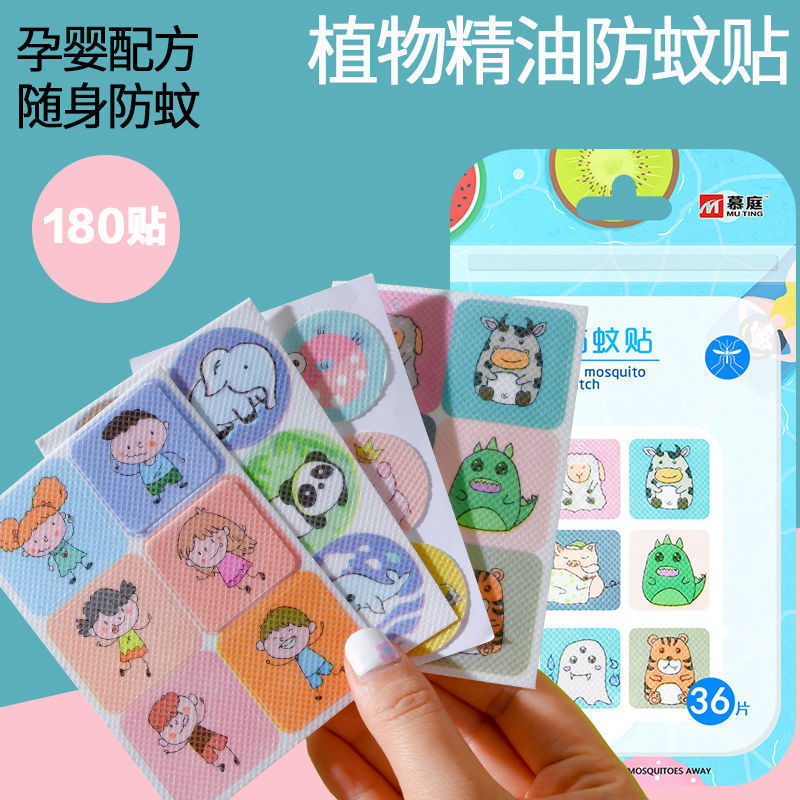 产品图
主要卖点：
1、植物萃取配方，360°环绕防蚊  气味芳香2、孕婴级植物，宝妈和宝宝都能放心使用3、不伤衣物，随意粘撕4、活力的卡通造型款式，增加宝宝的感官识别能力。

适用人群：婴幼儿、成人都可用
生产日期：最新
保质期：3年
快递：极兔快递、中通快递
发货时效：次日发
日常价
15.9
直播价格
产品名称
9.9/15.9/25.9/29.9
【KIMHOME】彩色保鲜膜套
佣金
库存
规格
43%
10000
100/200/400/500
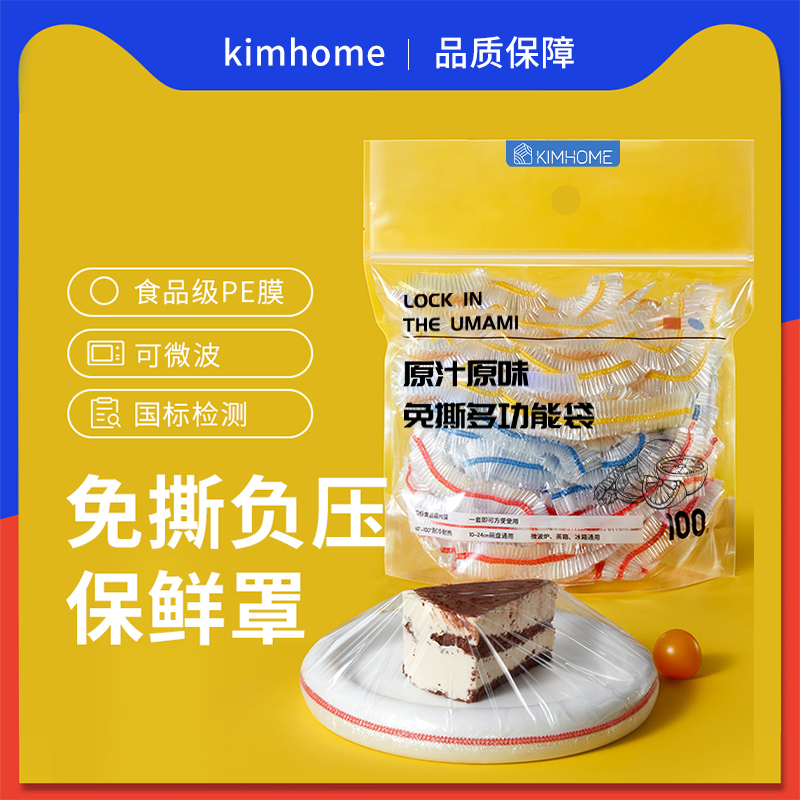 产品图
【核心卖点】
新款升级、加宽加厚、以1抵4，告别传统复杂的保鲜方式。只需轻轻一拉、锁住新鲜、不易潮变、不易氧化、不易串味。柔韧耐用，结实不易破，加厚材质可重复使用。耐低温、高弹力松紧、轻松拉伸。

适用场景：厨房、冰箱、微波炉
生产日期：最新
保质期：5年
快递：极兔快递、中通快递
发货时效：次日发
日常价
29.9
直播价格
产品名称
19.9（第二单半价）
【KIMHOME】眼镜清洁湿巾
佣金
库存
规格
55%
10000
100片
产品图
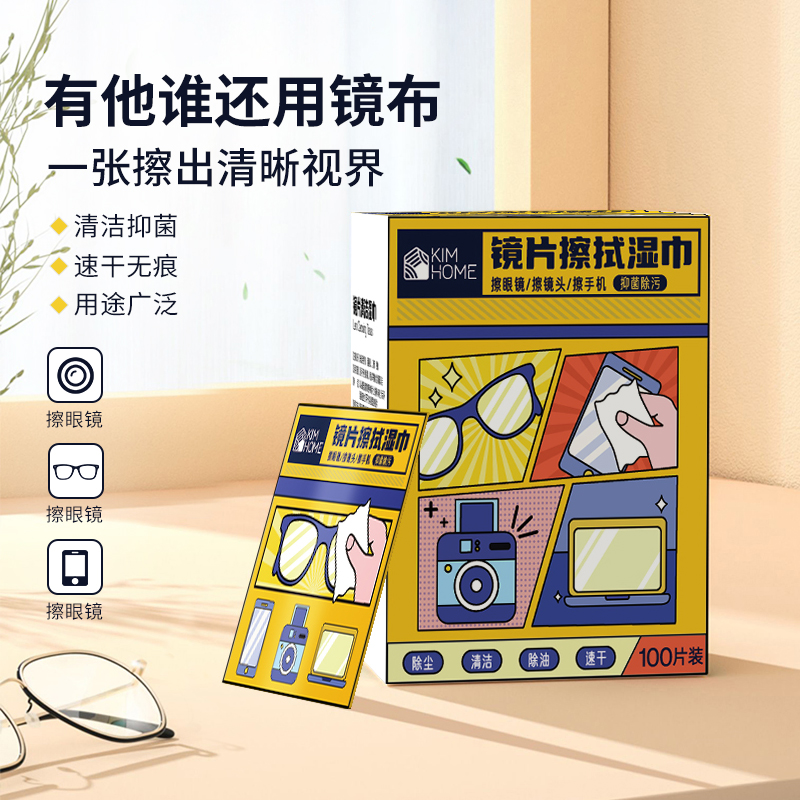 主要卖点：
KIMHOME眼镜清洁湿巾纸，一抹清晰，跟污垢说拜拜。清洁、快干无痕、除尘去油、含75%酒精。擦亮视界、清晰无痕。吃火锅神器、口罩党福音、数码族伴侣。速干成膜黑科技适用物品：眼镜、手机、相机镜头等
生产日期：最新
保质期：3年
快递：极兔快递、中通快递
发货时效：次日发
日常价
9.9一提
直播价格
产品名称
9.9两提、18.8四提
【KIMHOME】迷你小包湿巾
佣金
库存
规格
20%
10000
16包、32包
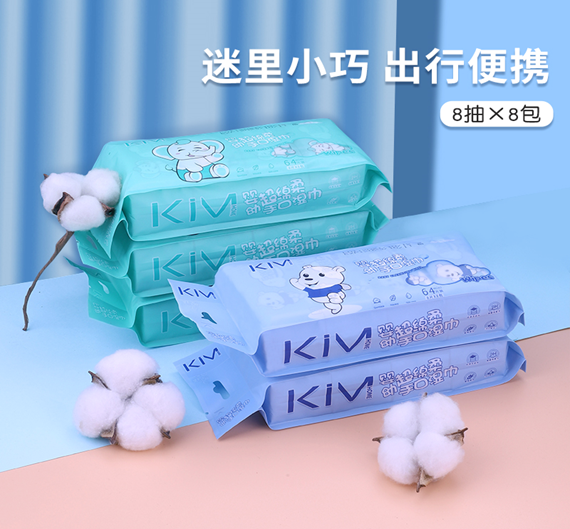 产品图
主要卖点：
材质：无纺布KIMHOME超棉柔手口湿巾小巧时尚、RO纯水、不易掉絮、无敏配方。小身材 不累赘、随身携带不占地，清洁力强、不透污 不脏手、大尺寸够厚实，脏污一擦即净。无有害添加、安心0刺激、敏感肌也能放心使用。

适用人群：婴幼儿、成人都可用
生产日期：最新
保质期：3年
快递：极兔快递、中通快递
发货时效：次日发
日常价
19.9
直播价格
产品名称
15.9/25.9
【KIMHOME】卷装洗脸巾
佣金
库存
规格
13%
10000
5卷/8卷
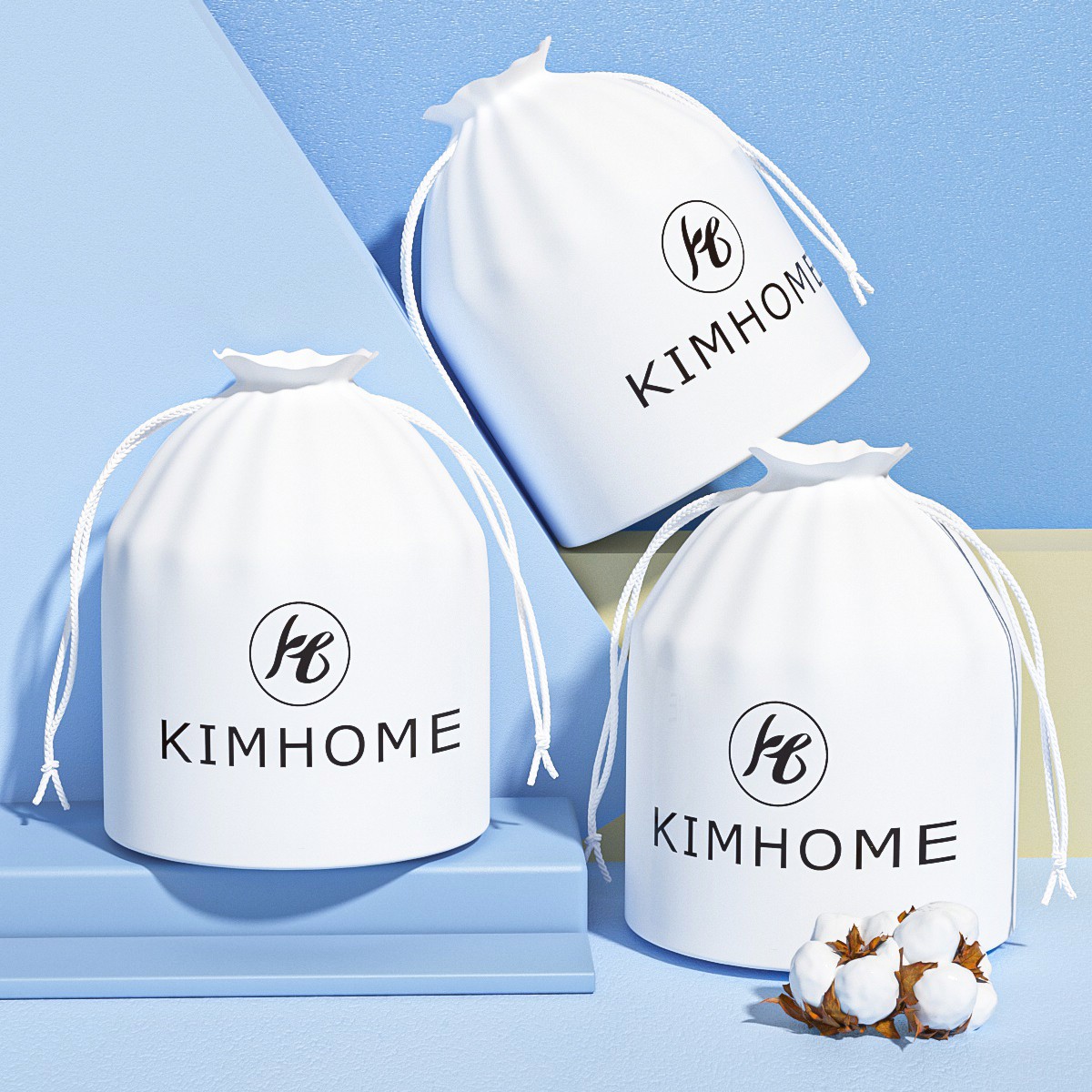 产品图
【核心卖点】
材质：天然棉
检验：通过美FDA等国际认证
KIMHOME一次性洗脸巾是由棉原材料制作而成，有吸水不掉絮、释水性强、柔韧度强、弹性好等特点。具有毛巾不可比拟的优点。卫生间潮湿阴暗，毛巾使用周期长容易滋生细菌、螨虫致皮肤过敏、长痘，一次性洗脸巾使用周期短，亲肤柔软、千净，旅途方便携带。采用高温灭菌工艺，无化学添加安全卫生
KIMHOME一次性洗脸巾使用起来柔软细腻，不管你是干用还是湿用都可以，好擦拭，吸水后更大更耐用，非常的亲肤不刺微，外出居家使用都很方便，天然的材质对皮肤是不会有危害的

适用人群：婴幼儿、成人都可用
生产日期：最新
保质期：3年
快递：极兔快递、中通快递
发货时效：次日发
日常价
39.9
直播价格
产品名称
29.9
【KIMHOME】国潮风洗脸巾
佣金
库存
规格
21%
10000
6包（200*200）加厚
产品图
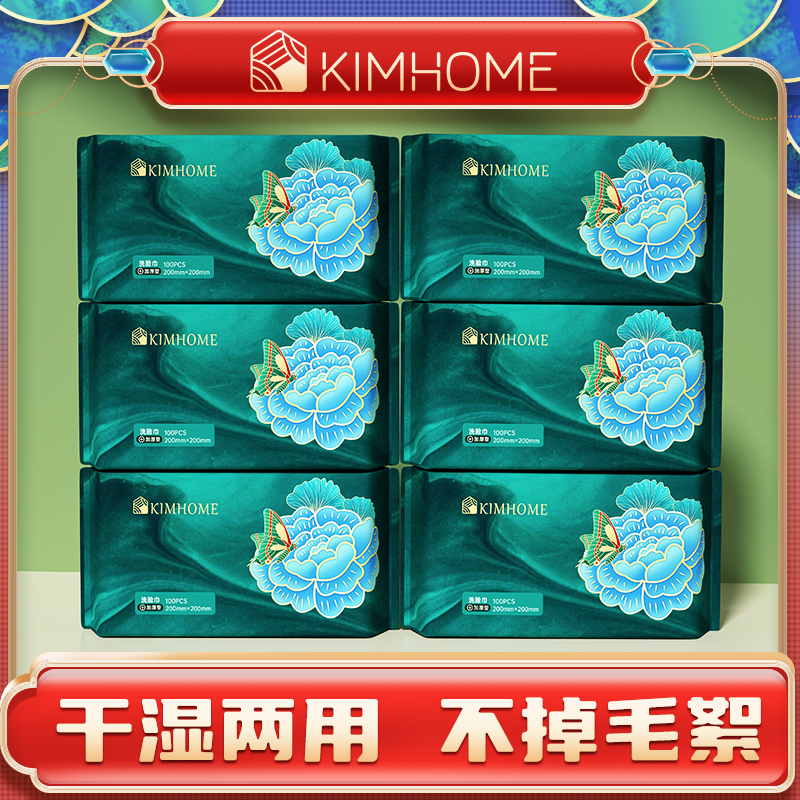 【核心卖点】
材质：天然棉
检验：通过美FDA等国际认证
KIMHOME一次性洗脸巾是由棉原材料制作而成，有吸水不掉絮、释水性强、柔韧度强、弹性好等特点。具有毛巾不可比拟的优点。卫生间潮湿阴暗，毛巾使用周期长容易滋生细菌、螨虫致皮肤过敏、长痘，一次性洗脸巾使用周期短，亲肤柔软、千净，旅途方便携带。采用高温灭菌工艺，无化学添加安全卫生
KIMHOME一次性洗脸巾使用起来柔软细腻，不管你是干用还是湿用都可以，好擦拭，吸水后更大更耐用，非常的亲肤不刺微，外出居家使用都很方便，天然的材质对皮肤是不会有危害的

适用人群：婴幼儿、成人都可用
生产日期：最新
保质期：3年
快递：极兔快递、中通快递
发货时效：次日发